The ternary orconditional operator
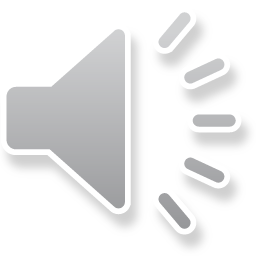 Outline
In this topic, we will
Review conditional statements
Describe the conditional operator
Usually just called “the” ternary operator
Look at examples
Recommend the use of comments and parenetheses
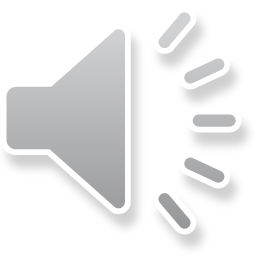 Conditional statements
To date, we have seen unary and binary operators
The conditional operator takes three operands
Consequently, it is often just referred to as “the” ternary operator

We have seen conditional statements,
	but both the consequent and alternative bodies must be
	separate statements
if ( condition ) {
    // consequent body
} else {
    // alternative body
}
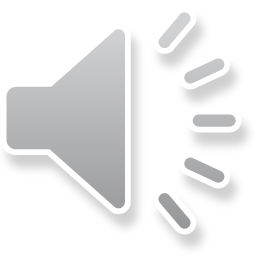 The conditional operator
The ternary operator works as follows:
   condition ? consequent-expression : alternative-expression

If the condition is true,
	the operator evaluates to the consequent expression
	otherwise, the operator evaluates to the alterative expression

The ternary operator can be used wherever the expressions would be appropriate
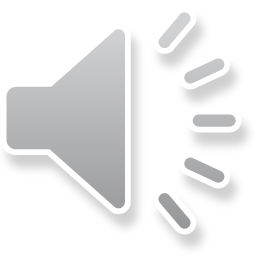 The conditional operator
For example:
double abs( double x ) {
    return (x >= 0.0) ? x : -x;
}

double sinc( double x ) {
    return (x != 0.0) ? (std::sin(x)/x) : 1.0;
}
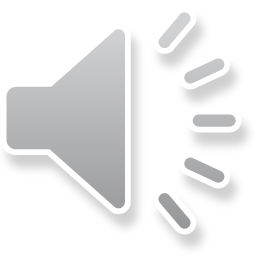 The conditional operator
To see how it can be used in an arithmetic expression:
int main() {
    double x{};
    double y{};
    double diff{};
    std::cout << "Enter a value of x: ";
    std::cin >> x;
    std::cout << "Enter a value of y: ";
    std::cin >> y;

    diff = ((x >= y) ? x : y) - ((x <= y) ? x : y);

    std::cout << "|x - y| = " << diff << std::endl;

    return 0;
}
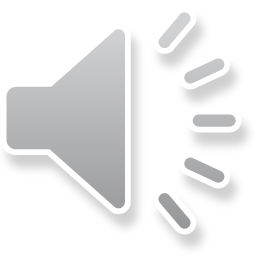 The conditional operator
Suppose you are converting a double to an int:
int main() {
    double x{};
    unsigned int n{};

    while ( true ) {
        std::cout << "Enter a positive double: ";
        std::cin >> x;

        if ( x >= 0.0 ) {
            break;
        }
    }

    n = (x >= 4294967295.0) ? 4294967295 : x;
    std::cout << n << std::endl;

    return 0;
}
Enter a positive real:
3.14
3
Enter a positive real:
9876543210
4294967295
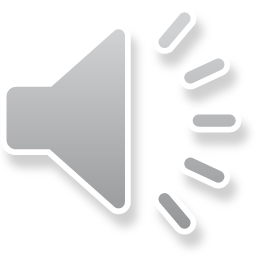 The conditional operator
Note that you don’t have to remember or recalculate 232 – 1:
#include <iostream>
#include <limits>

int main();

int main() {
    std::cout << "Min int: " 
              << std::numeric_limits<int>::min() << std::endl;
    std::cout << "Max int: " 
              << std::numeric_limits<int>::max() << std::endl;
    std::cout << "Min unsigned int: “
              << std::numeric_limits<unsigned int>::min() << std::endl;
    std::cout << "Max unsigned int: "
              << std::numeric_limits<unsigned int>::max() << std::endl;

    return 0;
}
Output:
    Min int: -2147483648
    Max int: 2147483647
    Min unsigned int: 0
    Max unsigned int: 4294967295
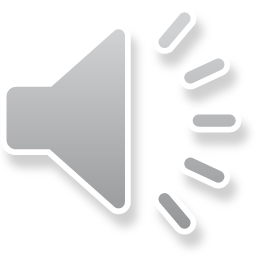 The conditional operator
Suppose you are trying to avoid a division by zero:
int main() {
    unsigned int m{};
    unsigned int n{};

    std::cout << "Enter a non-negative integer: ";
    std::cin >> m;

    std::cout << "Enter another non-negative integer: ";
    std::cin >> n;

    int result{ (n == 0) ? std::numeric_limits<unsigned int>::max()
                         : (m/n) };

    std::cout << "m/n = " << result << std::endl;

    return 0;
}
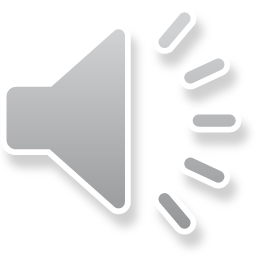 The conditional operator
Suppose you are trying to avoid a division by zero:
int main() {
    int m{};
    int n{};

    std::cout << "Enter an integer: ";
    std::cin >> m;

    std::cout << "Enter another integer: ";
    std::cin >> n;

    int result{ (n == 0) ? ((m < 0) ? -4294967295 : 4294967295)
                         : (m/n) };

    std::cout << "m/n = " << result << std::endl;

    return 0;
}
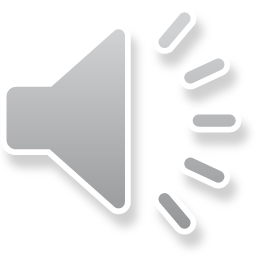 Comments and parentheses
The conditional operator is not natural for most programmers
It is beneficial to comment any ternary operator that is more complex than just evaluating to one statement

If any of the operands are any more complex than
A local variable, parameter, function call or literal
One of these with a unary operator
      put parentheses around them

If the conditional operator is being used in an algebraic or logical expression,
	put parentheses around the entire operator and its operands
If it is the right-hand side of an assignment,
	parentheses are not needed
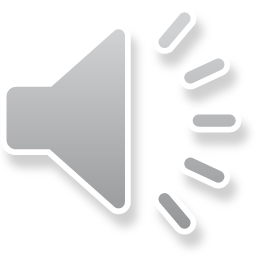 Summary
Following this lesson, you now:
Understand the C++ conditional or “ternary” operator
Know how to use it
Understand you should be careful with it:
Use comments and parentheses to make your intentions clear
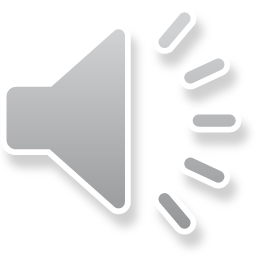 References
[1]	Wikipedia: https://en.wikipedia.org/wiki/%3F:
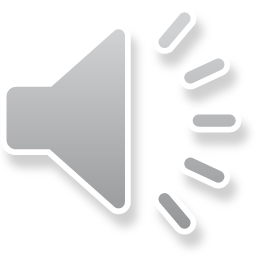 Acknowledgments
None so far.
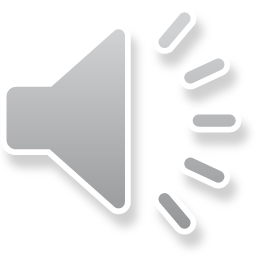 Colophon
These slides were prepared using the Georgia typeface. Mathematical equations use Times New Roman, and source code is presented using Consolas.

The photographs of lilacs in bloom appearing on the title slide and accenting the top of each other slide were taken at the Royal Botanical Gardens on May 27, 2018 by Douglas Wilhelm Harder. Please see
https://www.rbg.ca/
for more information.
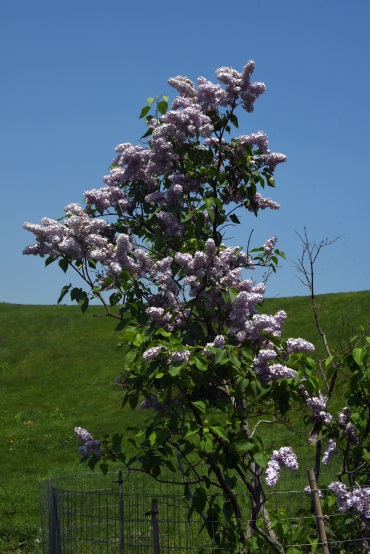 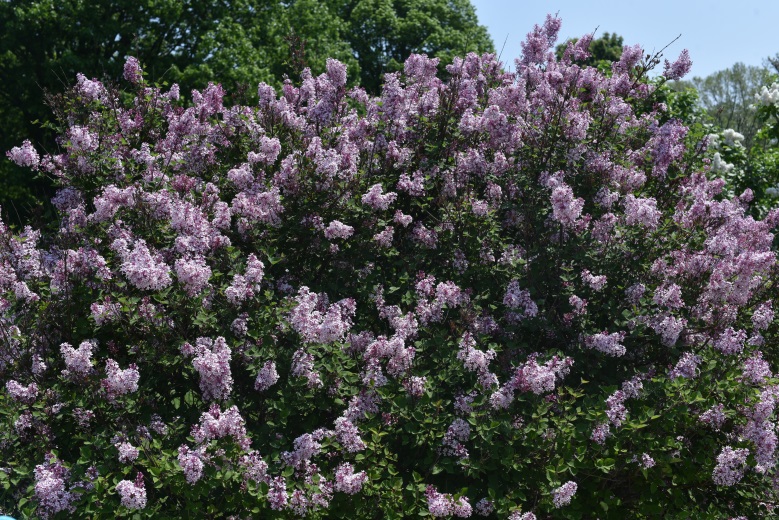 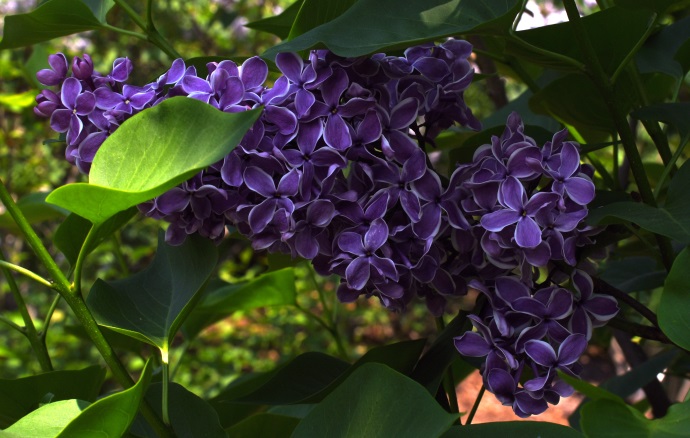 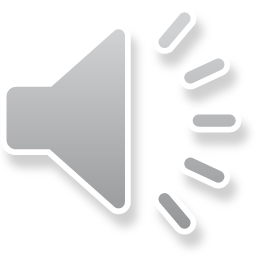 Disclaimer
These slides are provided for the ece 150 Fundamentals of Programming course taught at the University of Waterloo. The material in it reflects the authors’ best judgment in light of the information available to them at the time of preparation. Any reliance on these course slides by any party for any other purpose are the responsibility of such parties. The authors accept no responsibility for damages, if any, suffered by any party as a result of decisions made or actions based on these course slides for any other purpose than that for which it was intended.
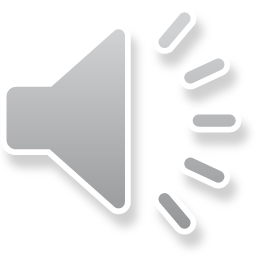